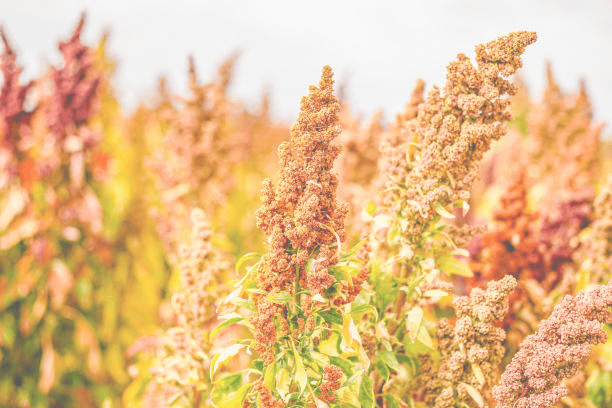 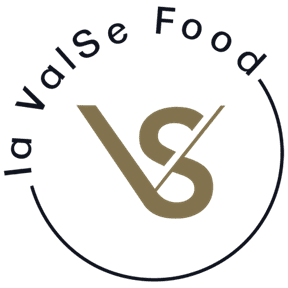 V International Conference la ValSe-Food 
& VIII Symposium Chia-Link
Feeding biodiversity and mitigating the effects of climate change: 
the role of ancestral crops in creating healthy food
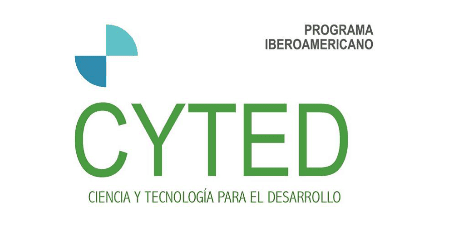 ValSe23
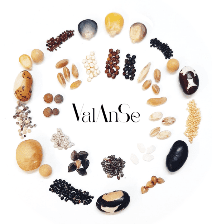 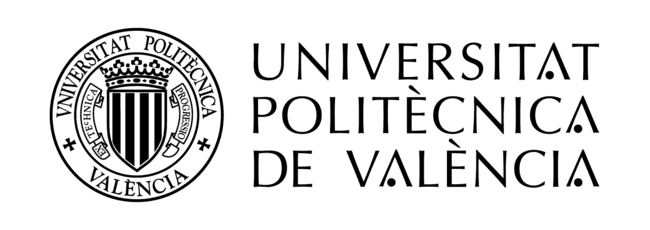 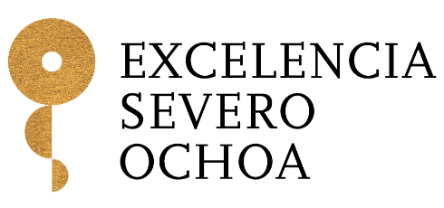 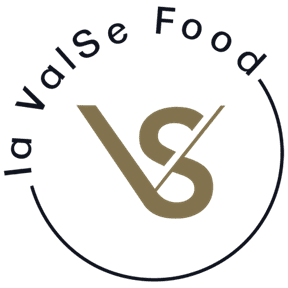 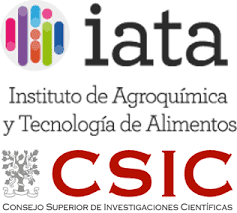 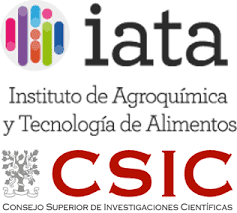 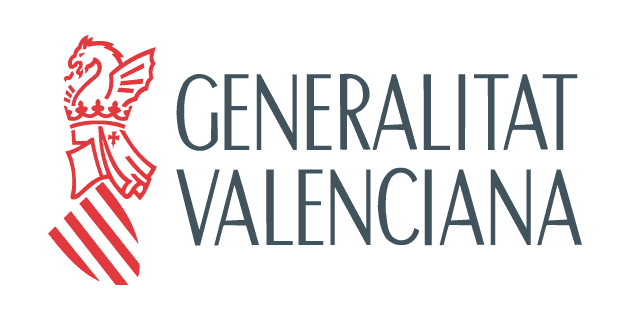 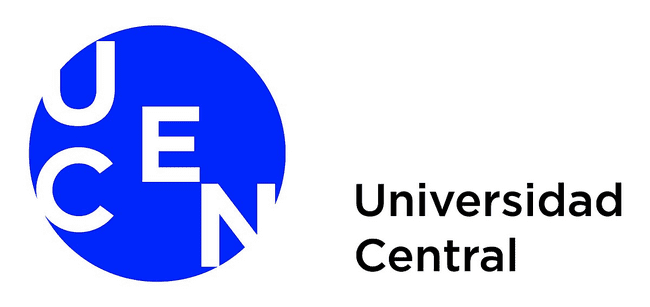 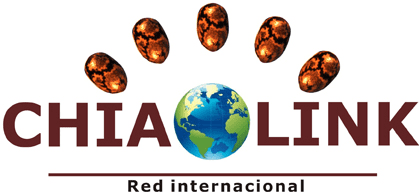 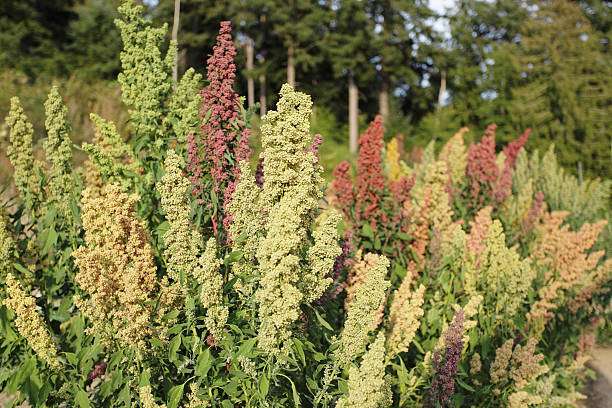 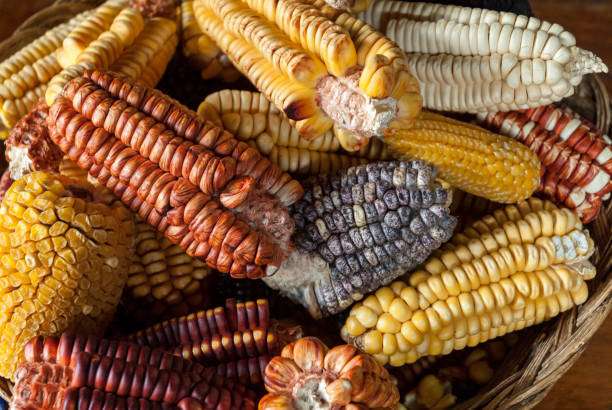 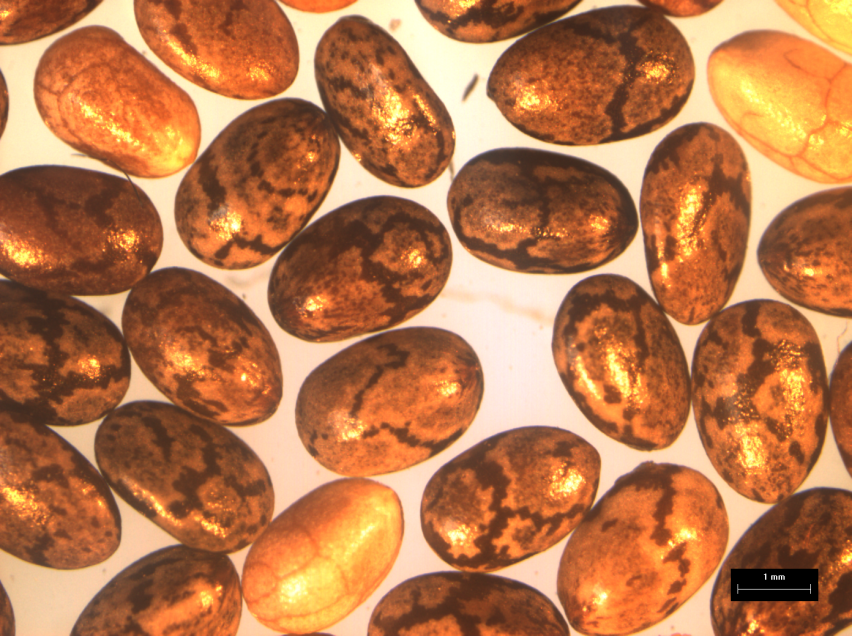 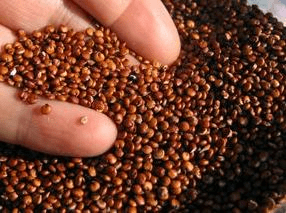 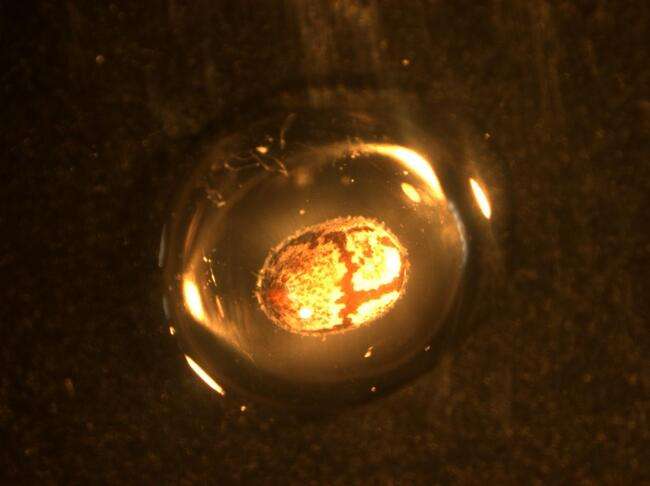 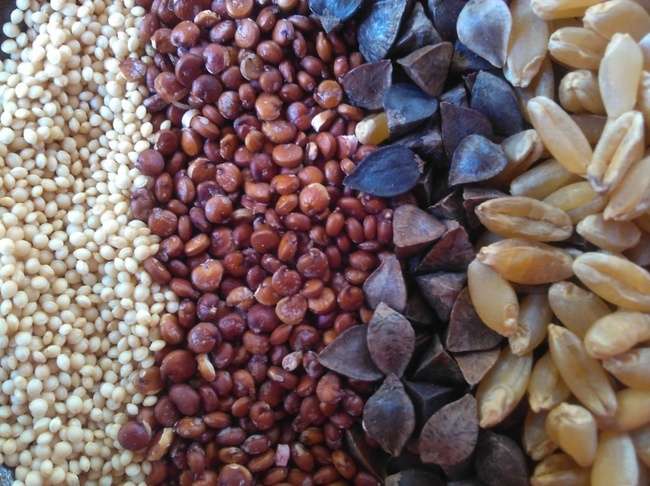 Title
Name
Afiliación
institutional logo
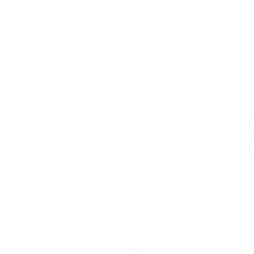 Instructions
Conference Title
Title of the presentation + name and surname + Affiliation (1 slide)+ institutional logo  
Content of the presentation (The number of slides should be adjusted to the time allotted)
Acknowledgements
Duration of the presentations 30 min (25 min + 5 min for questions), with the exception of Keynote 1 h (50 min + 10 min for questions).
The official spoken language is English, Spanish or Portuguese 
and the official written language is English
Text – Tables – Figures - Graphics
Premium
Estándar
Básico
Modalidad 1
Text in English
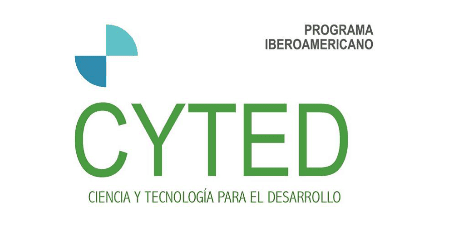 ValSe23
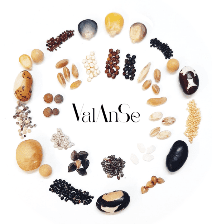 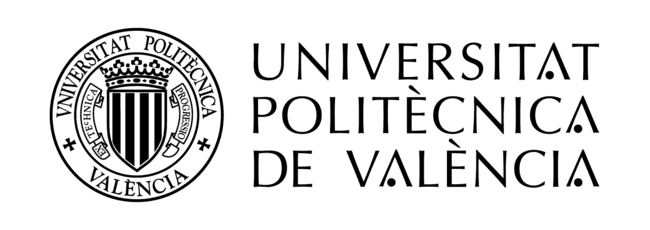 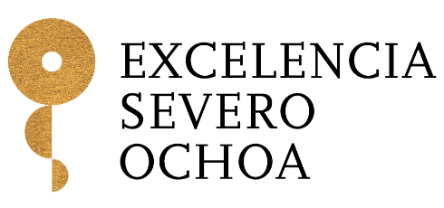 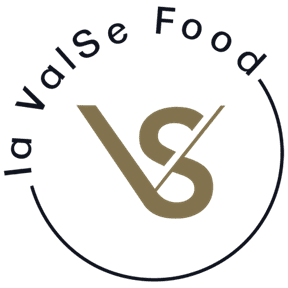 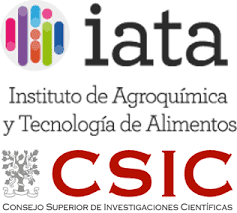 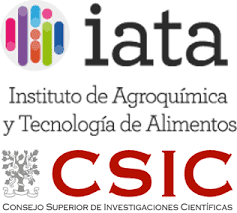 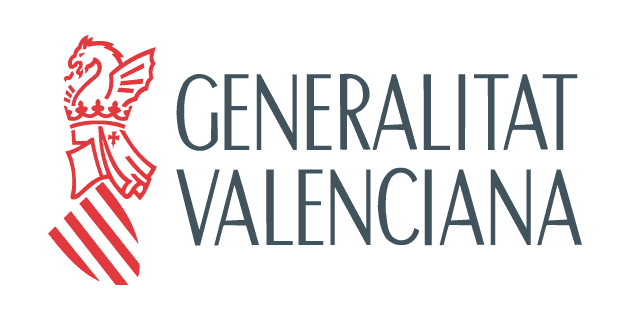 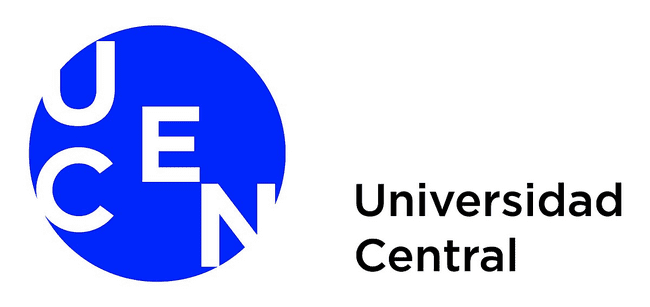 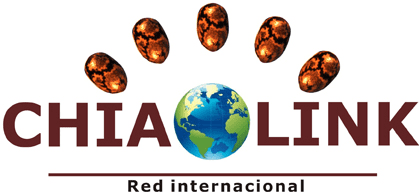 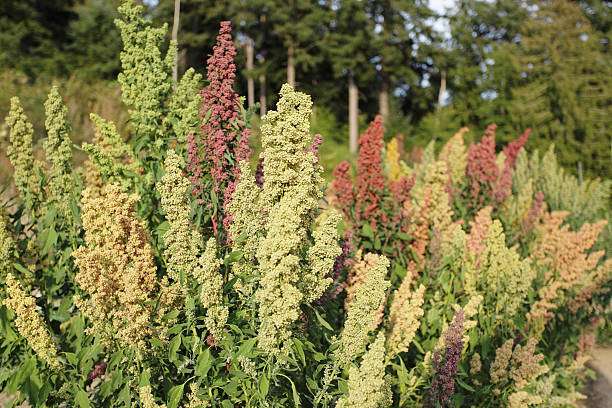 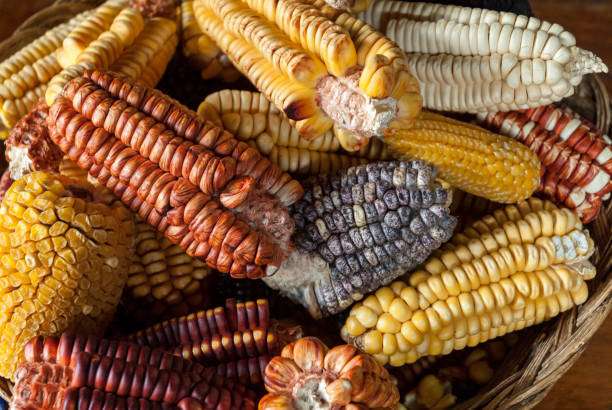 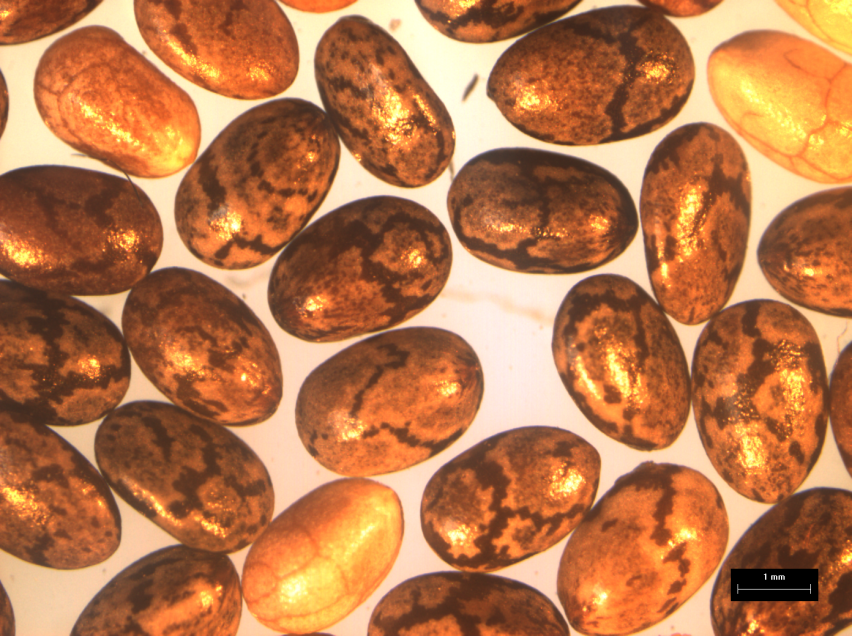 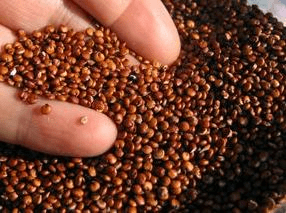 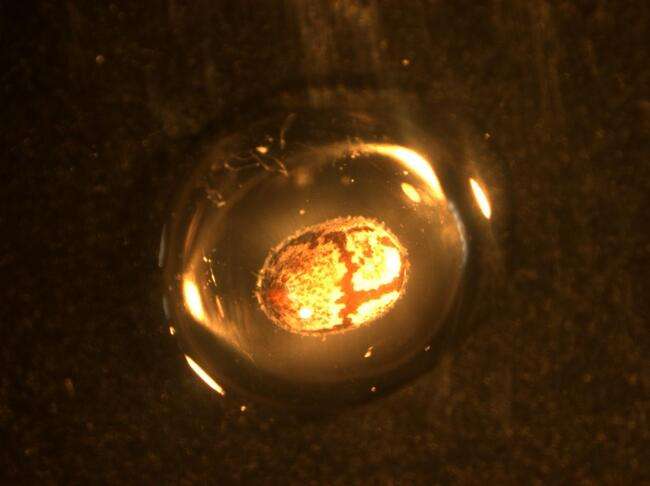 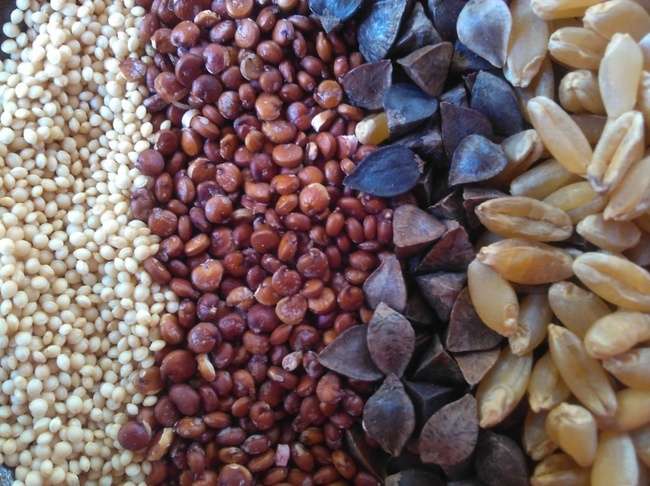 Acknowledgments
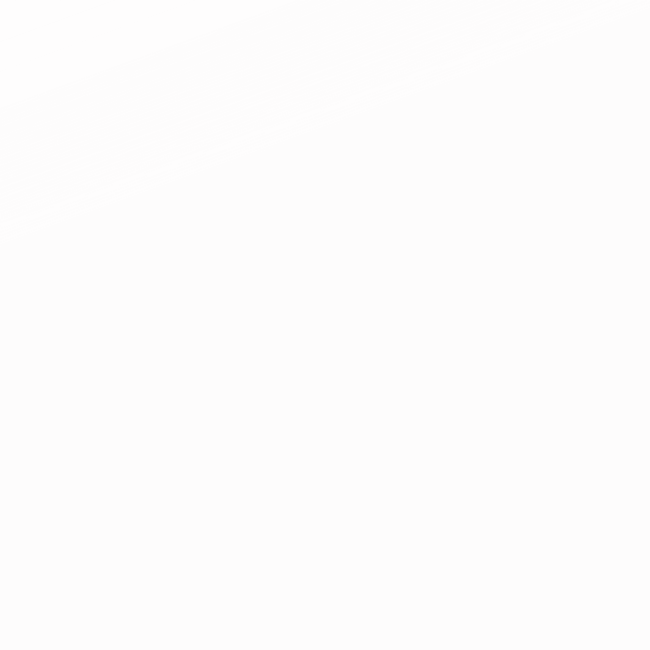 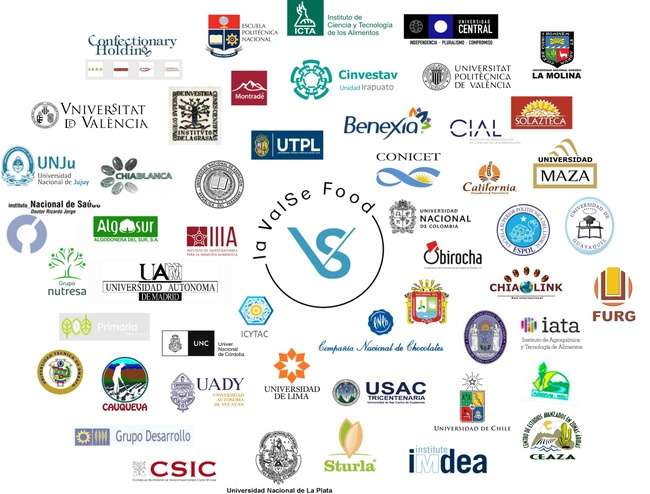 THANK YOU
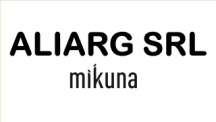 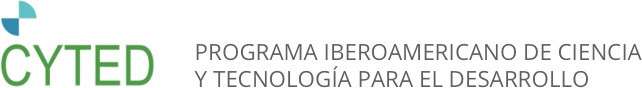 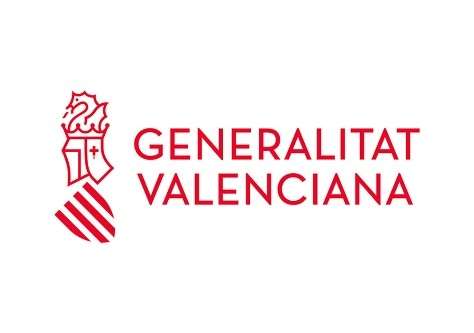